Distribuição de fluxo elétrico.

Melhor caminho com profundidade.
Aluno: João Ferreira
Orientador: Paulo Maciel
AGENDA
1 – Introdução
2 – Motivação
3 - Objetivos
4 – Power Load Distribution Algorithm - Depth
5 – Exemplo
6 - Conclusões
1 - Introdução
Data center
Infraestrutura de TI
Infraestrutura de Resfriamento
Infraestrutura Elétrica

Consumo elétrico em data center
Em 2011, responsável por 1.5% nos EUA.
Representa um custo de of $4.5 billion.
[Speaker Notes: Link do artigo: http://ieeexplore.ieee.org/xpl/login.jsp?tp=&arnumber=6264697&url=http%3A%2F%2Fieeexplore.ieee.org%2Fxpls%2Fabs_all.jsp%3Farnumber%3D6264697

In fact data centers now account for around 1.5% of the total power consumed in the 19 U.S and represents a cost of $4.5 billion,]
2 - Motivação
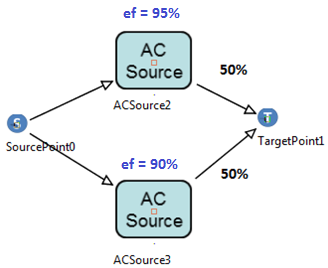 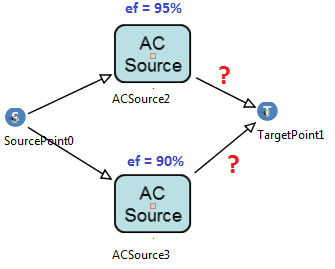 Descobrir os pesos ideais para uma melhor distribuição elétrica. 
De acordo com as eficiências dos equipamentos
A distribuição do fluxo elétrico em modelos EFM fica a cargo do pesquisador, permitindo que o mesmo escolha os pesos do fluxo nas arestas.
[Speaker Notes: O projetista informa os pesos, mas quanto deve-se alterar?]
3 - Objetivos
Desenvolver uma forma de calcular a distribuição elétrica em um data center / cloud de forma eficiente.

Específicos
Utilizar um algoritmo que resulte em um fluxo de acordo com as eficiências de cada equipamento.
Informar os pesos de cada aresta para uma distribuição ótima do fluxo.
Informar o fluxo mínimo no equipamento fonte para se obter a energia demandada no destino.
[Speaker Notes: Geral: Otimizar a distribuição de fluxo de energia nos modelos EFM

Como:]
4 – Ordenação Topológica
3
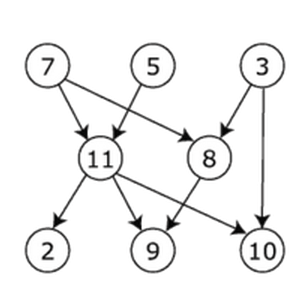 5
3
7
5
7
\
\
\
8
\
8
11
11
\
2
9
10
2
9
10
Distribuição do Fluxo
1 – Montar pilha com caminhos possíveis, de acordo com a capacidade.
2 – Calcular o custo de cada nó, baseado na eficiência dos nós precedentes daquele caminho.
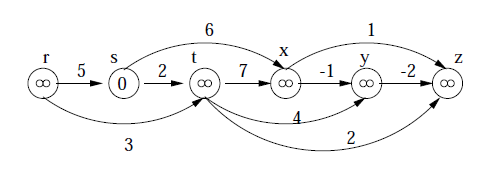 [Speaker Notes: http://www.geeksforgeeks.org/shortest-path-for-directed-acyclic-graphs/]
Distribuição do Fluxo
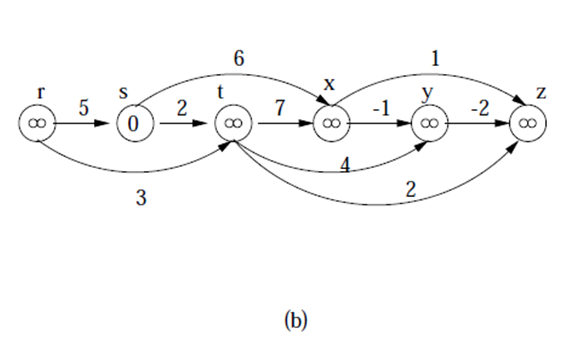 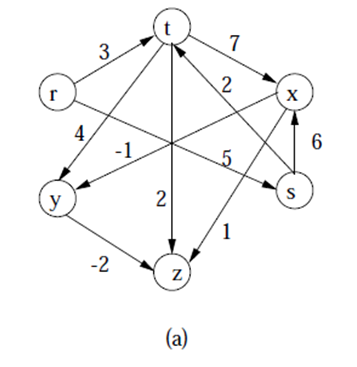 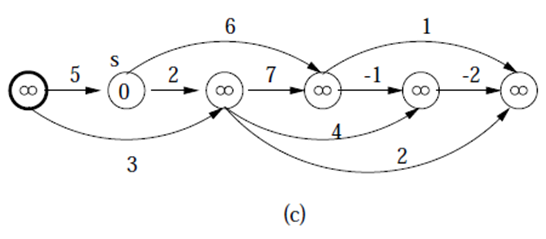 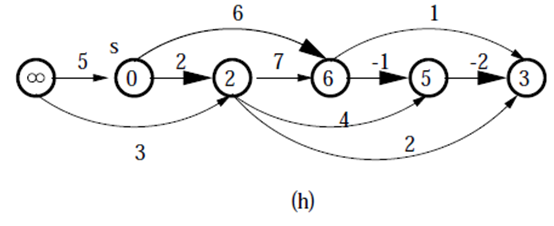 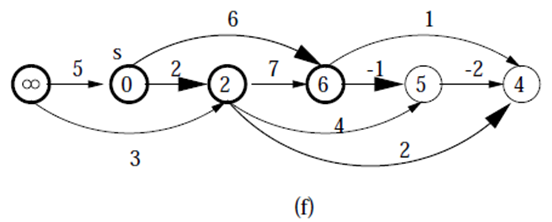 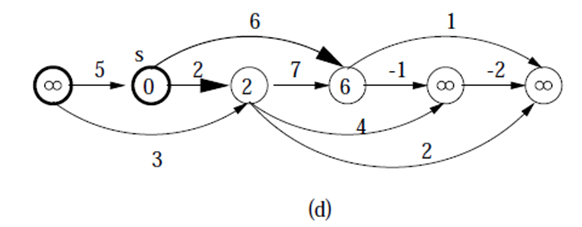 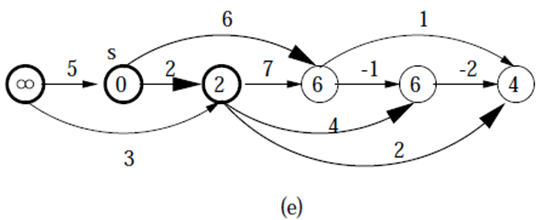 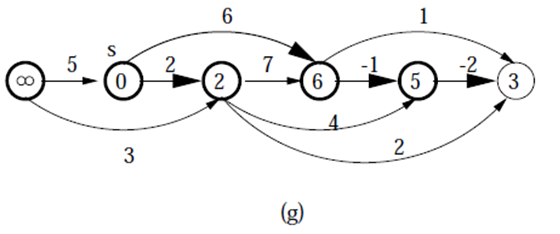 Distribuição do Fluxo
3 – Selecionar o melhor caminho.
4 – Calcular a capacidade de fluxo possível por este caminho
5 – Distribuir o fluxo possível.
6 – Marcar nó que não suporta mais fluxo (capacidade 0).
7 – Verificar se ainda há fluxo a distribuir.
8 – Voltar ao ponto 1 (Fim do laço).
5 - Exemplo
Qual o objetivo?

Mostrar capacidade de avaliação dos fluxos elétricos dos modelos EFM no Mercury.

Comparar o consumo elétrico de uma arquitetura antes e após a aplicação do PLDA.
[Speaker Notes: Avalability , downtime, custo inicial, custo operacional, consumo de energia antes e depois de rodar o algoritmo.]
5 - Exemplo
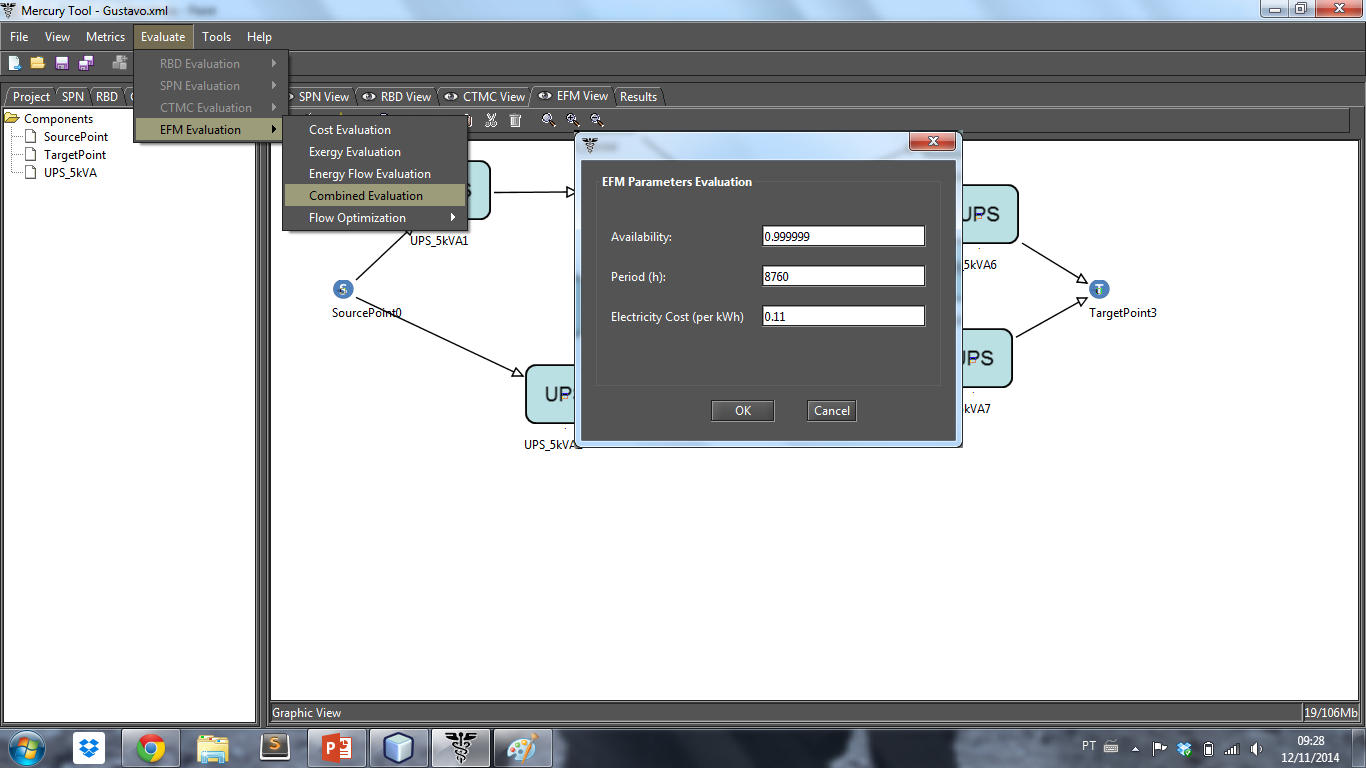 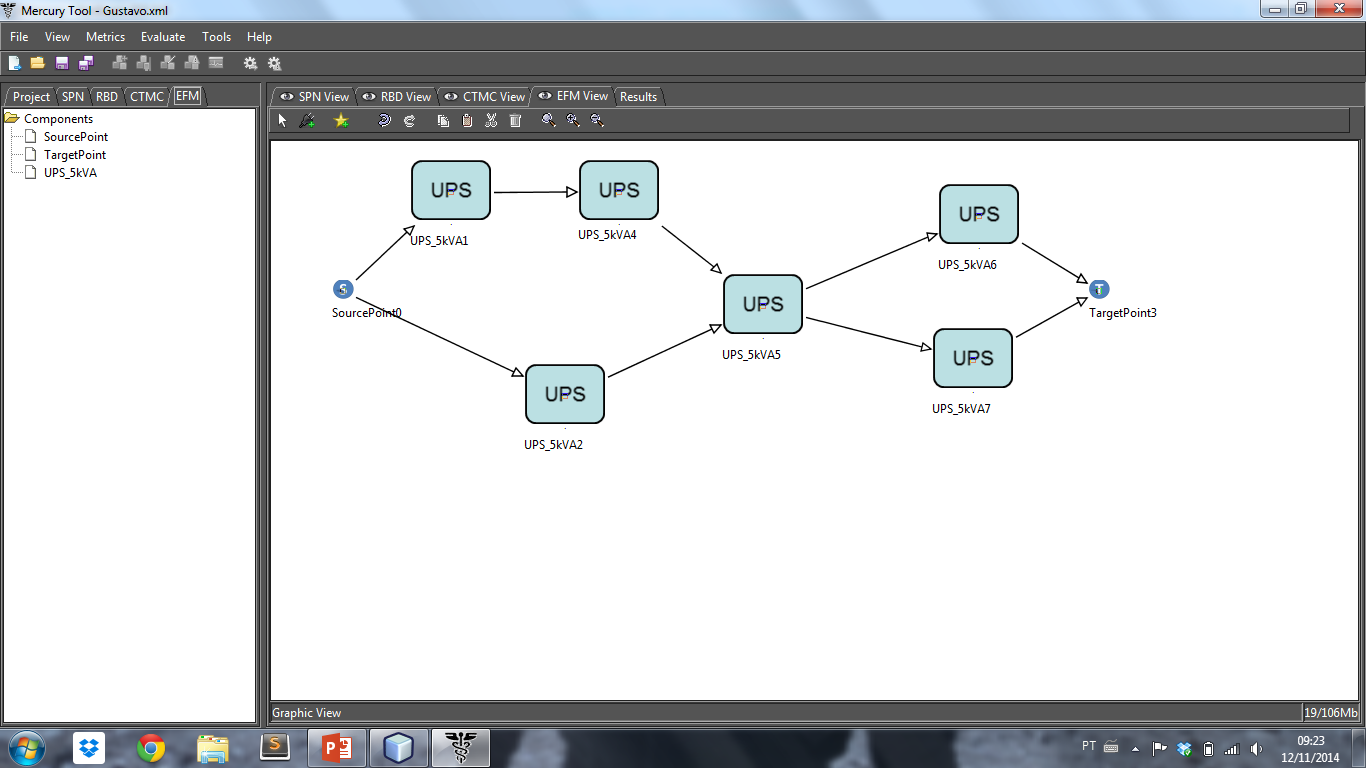 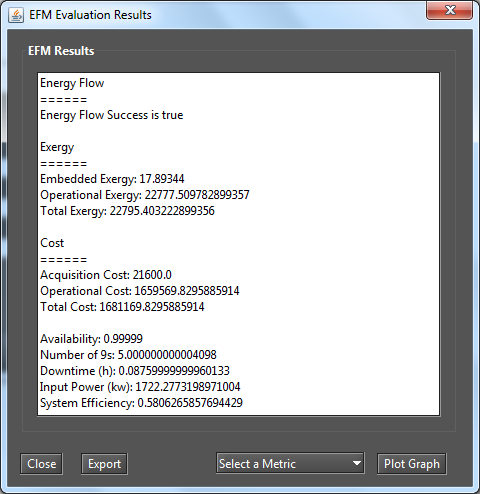 5 - Exemplo
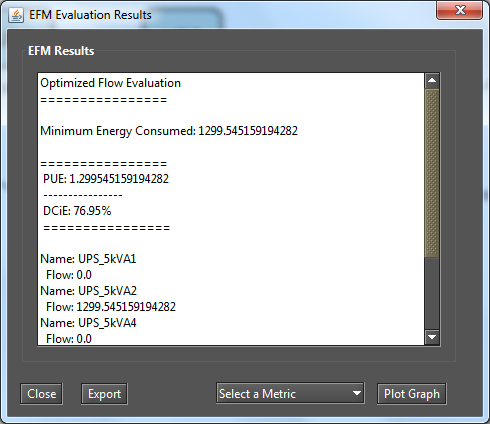 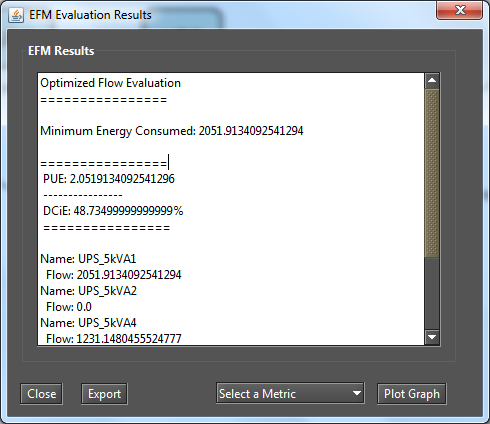 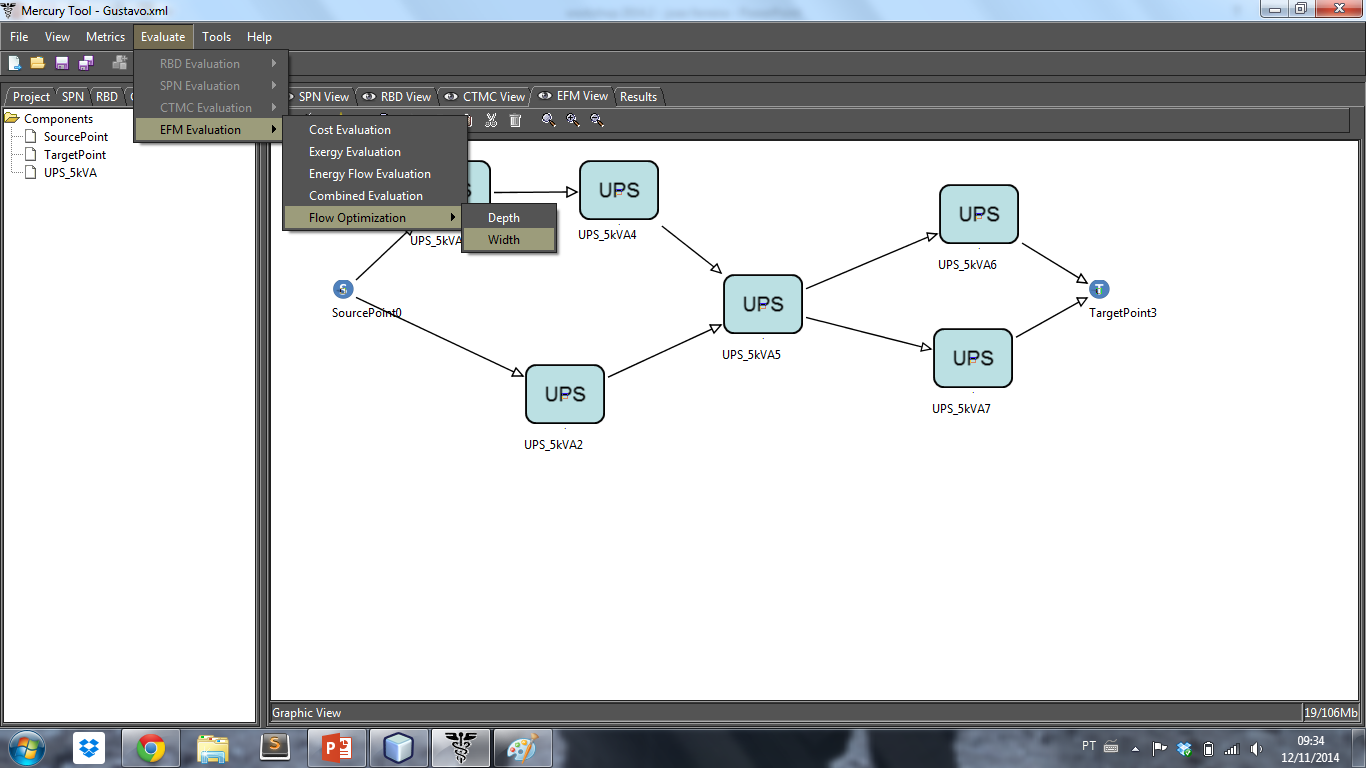 6 - Conclusões
O PLDA aloca automaticamente de forma apropriada os valores dos pesos em um modelo EFM.

Para todas as arquiteturas estudadas os resultados com o PLDA-Depth foram sempre melhores ou iguais a arquitetura original ou com o PLDA-Width.
Duvidas ou Sugestões?
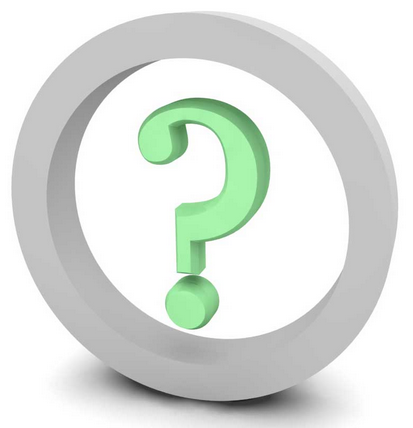 [Speaker Notes: MOSTRAR O CONSUMO ANTES DE DEPOIS DO FF]